JORNADAS DE LOS CUATRO IES…VALLE DE UCO…………..octubre 2013
ALIMENTACIÓN SALUDABLE Y ALGUNOS DE SUS MITOS….
Prof.Mgter. M. Elena Salomón
Prof. Lic. En Nutrición Nancy Martini
¿QUE ES ALIMENTACIÓN SALUDABLE ?
Es aquella  que satisface las necesidades nutricionales de cada individuo para prevenir carencias  o excesos, 

pero además , incluye la selección de alimentos que en su conjunto promuevan un mejor estado de nutrición y de salud
ALIMENTACION SALUDABLE
La alimentación forma parte de un estilo de vida y se encuentra íntimamente ligada al estado de salud de un individuo y de una comunidad
Un alimento o una dieta en particular no pueden evitar que aparezca una enfermedad pero si disminuye el riesgo a padecerla.
¿  CUÁLES SON NUESTROS MAYORES PROBLEMAS EN NUTRICIÓN ?
DESNUTRICION (AGUDA O CRÓNICA)

ENFERMEDADES CRÓNICAS NO TRASMISIBLES (OBESIDAD Y SOBREPESO, DIABETES, HTA , DISLIPIDEMIAS)

DESNUTRICION OCULTA (FALTA DE VITAMINAS O MINERALES , EJ . ANEMIA, HIPOCALCEMIA,)
EN NUESTROS NIÑOS….
ANEMIA

SOBREPESO Y OBESIDAD

BAJA TALLA (DESNUTRICIÓN CRÓNICA)
ALGUNOS DATOS NOS LLAMAN LA ATENCION
Médicos del hospital Universitario relevaron escuelas de Mza.( octubre de 2011 a enero de 2013)  :
19,1% presentaban obesidad
18,9 % presentaban sobrepeso
90 % eran sedentarios 
Segmento de edad más crítico 7 a 9 años
EN LOS ADULTOS…..
En la Encuesta Nacional de Factores de Riesgo de 2009 se observó sobrepeso en un 53,4 % y obesidad en un 18 %
Y si bien existen casos de desnutrición la prevalencia de obesidad y sobrepeso es más problemática.
EN TUNUYAN Y SAN CARLOS
En  2010 y 2011 se  realizó un diagnóstico de salud escolar tomando niños entre cuatro y seis años de ocho escuelas y se concluyó que los porcentajes de bajo peso y desnutrición son muy inferiores a los de sobrepeso y obesidad. 
Pero otro problema importante que surgió fueron las caries (propiciadas también por mala alimentación)
.
FRENTE A ESTOS PROBLEMAS NUTRICIONALES …….
LA SALIDA ES :

LA EDUCACION NUTRICIONAL TENDIENTE A TENER UNA ALIMENTACION SALUDABLE
PERO…… UN OBSTÁCULO SON …..
LOS MITOS ALIMENTARIOS Y ALGUNOS DE ELLOS …….
La leche es necesaria para el crecimiento de los niños y no tanto para los adultos
Si los niños toman leche no hay que preocuparse si no comen otros alimentos
Desde chiquitos pueden tomar té y otras infusiones porque no son dañinas
Si han tomado una buena merienda no importa si cenan o no.
MAS MITOS…………………
Mientras coman …..
Si están gorditos están sanitos..
Cuando se padece diarrea es importante consumir yogur..
Los cereales integrales no tienen muchas calorías o sea no engordan..
Es importante consumir cerca de dos litros de agua diarios…
MAS MITOS…………………..
Evitar una comida adelgaza
La miel no engorda y la pueden utilizar los diabéticos
Los diabéticos no deben consumir hidratos de carbono
Para bajar de peso no consumir, pan, pastas, pan , etc….
En nuestros tiempos ha habido pérdida de esquemas tradicionales alimentarios y cambios cuanticualitativos en la alimentación
ALIMENTOS QUE SE CONSUMEN EN CANTIDAD MAYOR A LA RECOMENDADA
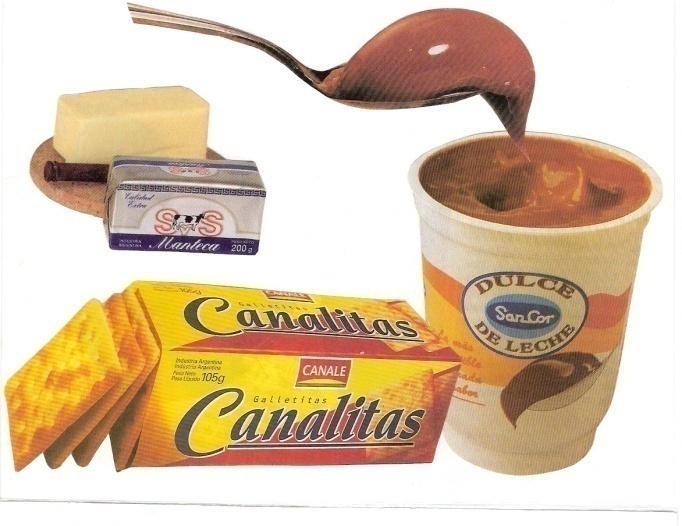 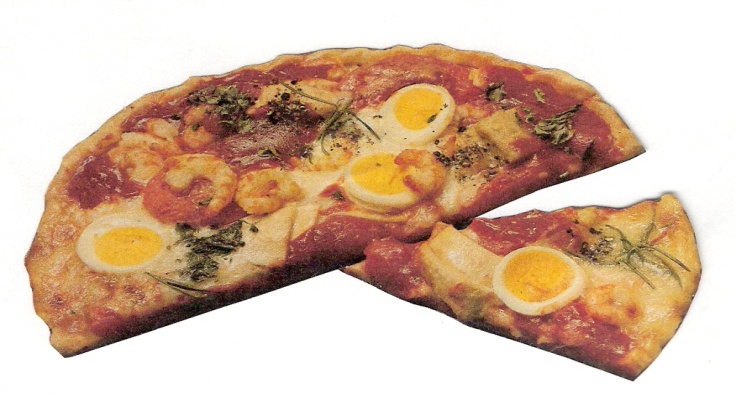 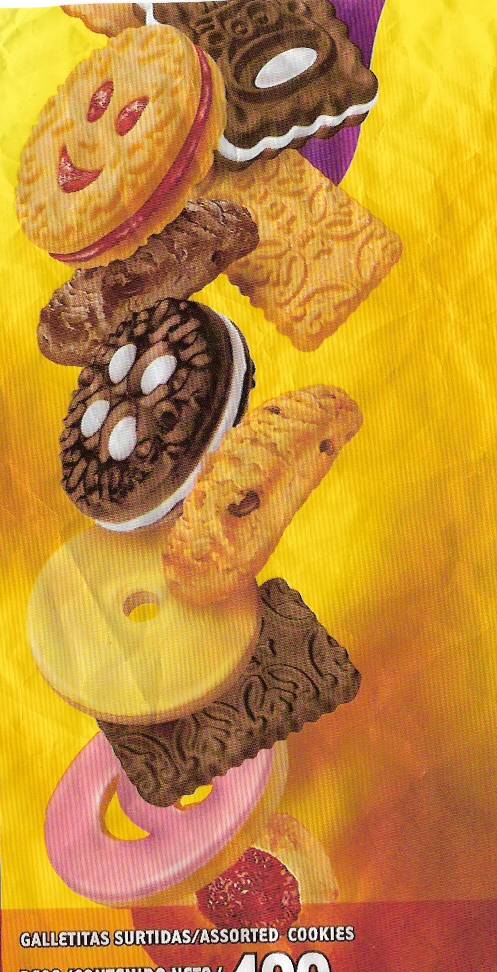 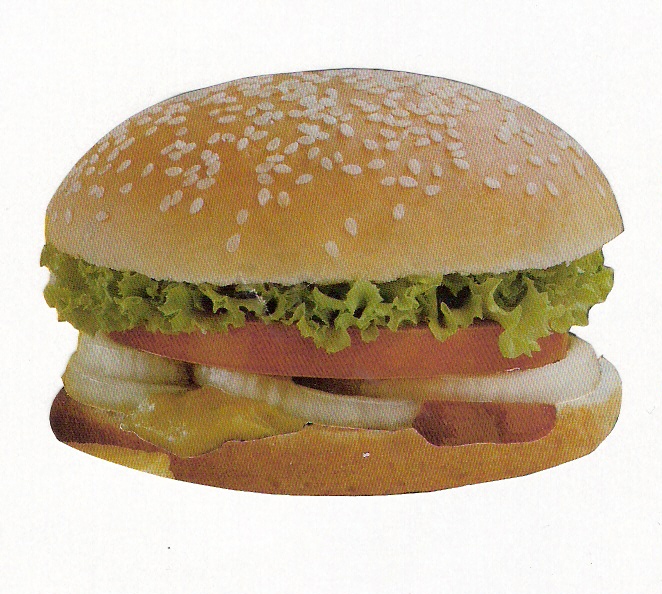 TAMAÑO DE LAS PORCIONES Y PRECIOS
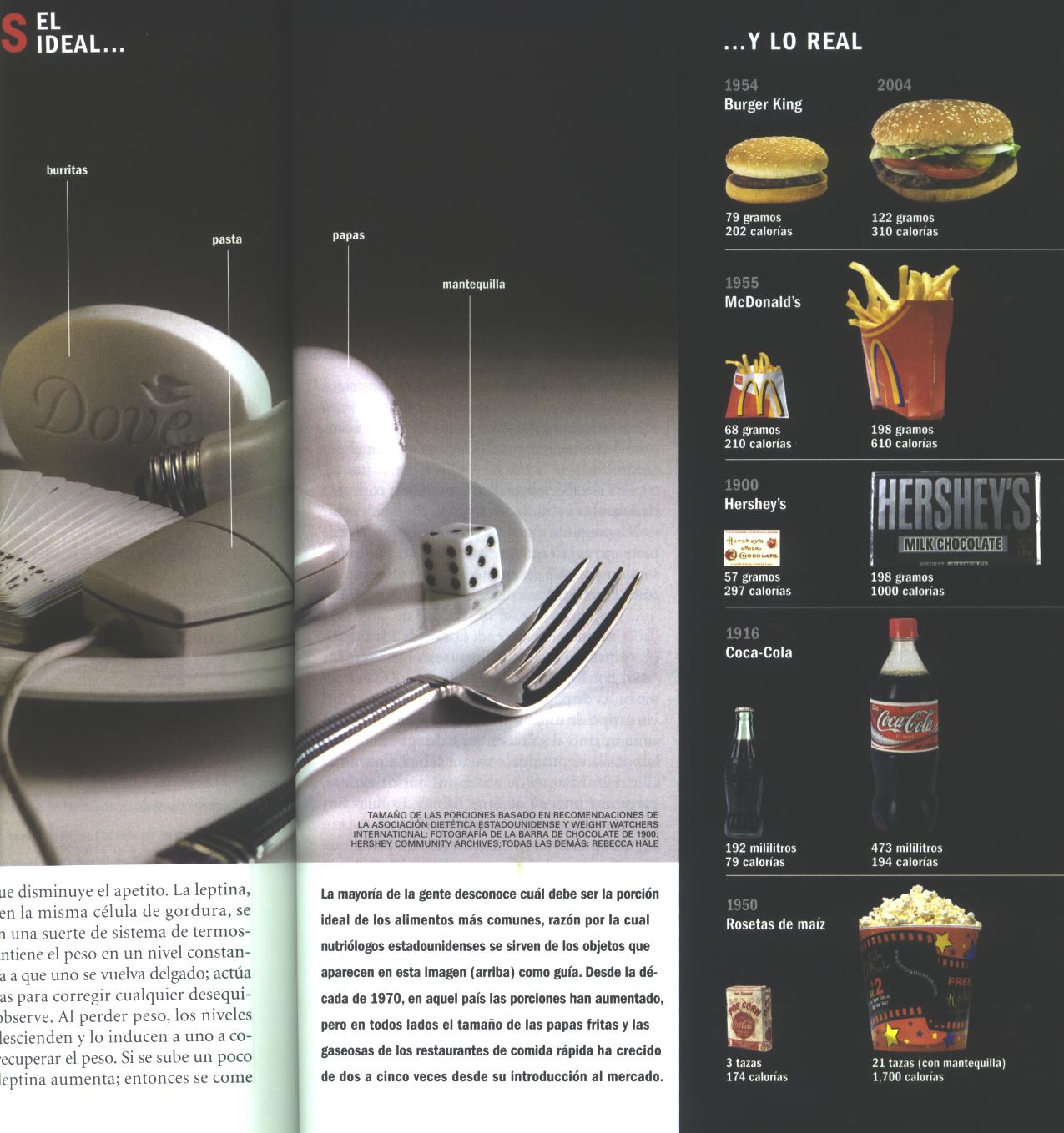 QUE HACER ENTONCES ?
CONOCER Y MODIFICAR NUESTROS HÁBITOS ALIMENTARIOS POR HÁBITOS MÁS SALUDABLES Y TRASMITIRLOS A LOS NIÑOS ESPECIALMENTE, PUES ES EN ESTA ETAPA DE LA VIDA EN LA QUE SE FORMAN LOS MISMOS.
¿COMO LO HACEMOS ?
TIPO Y CANTIDADES DE ALIMENTOS RECOMENDADOS EN GRAFICOS
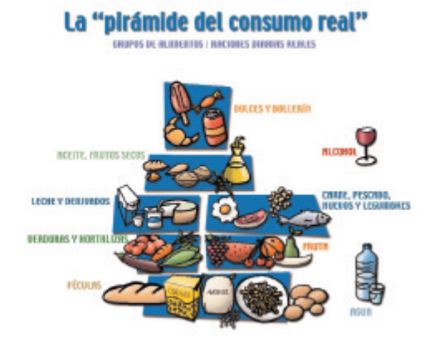 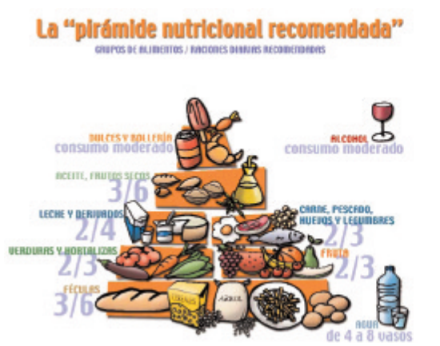 GRAFICA DE LA ALIMENTACION SALUDABLE
MENSAJES PARA UNA ALIMENTACION SALUDABLE
PARA VIVIR CON SALUD ES BUENO……
1- comer con moderación e incluir alimentos variados en cada comida

2- consumir todos los días leche, yogures o quesos. Es necesario en todas las edades .

3- comer diariamente frutas y verduras de todo tipo y color.
4- comer una amplia variedad de carnes rojas y blancas retirando la grasa visible.

5- preparar las comidas con aceite preferentemente crudo y evitar la grasa para cocinar.
6- disminuir el consumo de azúcar y sal.
7- consumir variedad de panes, cereales,  pastas, harinas, féculas y legumbres.

8- disminuir el consumo de alcohol y evitarlo en niños, adolescentes, embarazadas y madres lactantes.
9- tomar abundante cantidad de agua potable durante todo el día.

10- aprovechar el momento de las comidas para el encuentro y diálogo con otros.
LES PROPONEMOS……
Que en base a lo escuchado propongan tres acciones concretas para llevar a cabo especialmente en la escuela 
Que realicen una lista de probables alimentos saludables para incluir en los kioscos escolares (o no )  como opciones a las tradicionales meriendas.
MUCHAS GRACIAS POR SU ATENCIÓN !